How does the moon affect the earth
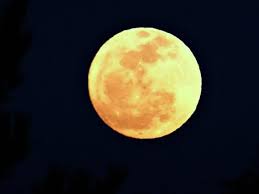 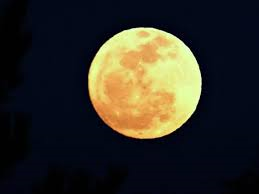 http://t0.gstatic.com/images?q=tbn:ANd9GcT2ibKVATEWEP105oha7htPjIlUiVKs9S6I4SIBNUi-Jy1hpwgi:d1jqu7g1y74ds1.cloudfront.net/wp-content/uploads/2013/02/full-moon-japan-580x435.jpg
By James Korreck
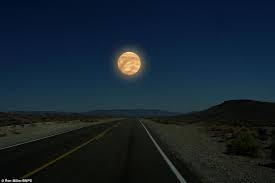 How does it affect the tides
It affects the tides with it’s gravitational pull.
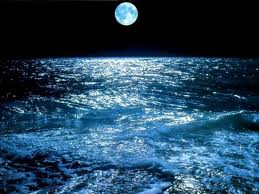 How it affects animals on earth
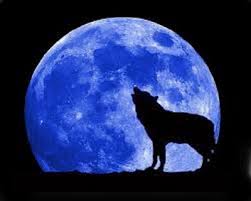 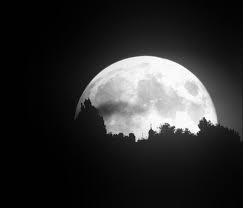 The moon affects earth animals by the connections they have.
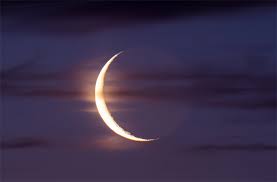 If we had no moon
If we had no moon there would be no difference between high and low tides
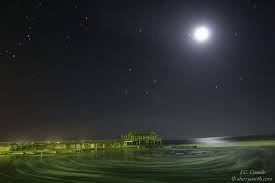 What is the moon made out of

Like all bodies of the solar system rock is the most realistic ingredient. The moon’s  surface is covered in dead volcanos and impact craters.
The end